Интерактивные подходы на уроках русского языка
Интерактивные тренажёры
Упражнения на выбор буквы
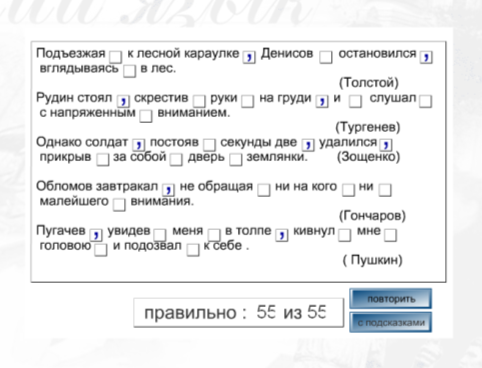 Упражнения 
на расстановку знаков препинания
Тестовые упражнения.
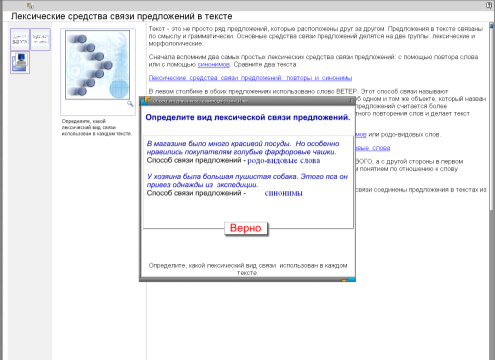 Компьютерный тест
Отметьте случаи правописания не.
2, 4, 6, 7, 10, 11, 14, 15, 17, 18, 19, 21
Н..(1) чуть н..(2) изменился.
Н..(3) куда ходить н..(4)надо.
Н..(5)рыбёшки н..(6)поймал.
Н..(7)знал н..(8) правил, н..(9)формул.
Н..(10)мог н..(11)слышать крика.
Куда н..(12)кинь взор, всюду развалины.
Сколько н..(13)звал, он н..(14)оглянулся.
Нельзя н..(15)любоваться закатом.
Он н..(16)разу н..(17) был н..(18)только ранен, но даже поцарапан.
Он н..(19) имел н..(20)какой должности, н..(21)получал н..(22)гроша жалованья, находил, однако, средства для развлечения.
Вопрос 1.
 В каком случае запятые в предложении расставлены правильно?
1.  Звёзды, мерцающие в ночном небе испускают свет и тепло.
Неверно


Верно


Неверно


Неверно
2.    Звёзды, мерцающие в ночном небе, испускают свет и тепло.
3.    Звёзды  мерцающие в ночном небе, испускают свет и тепло.
4.    Звёзды  мерцающие в ночном небе  испускают свет и тепло.
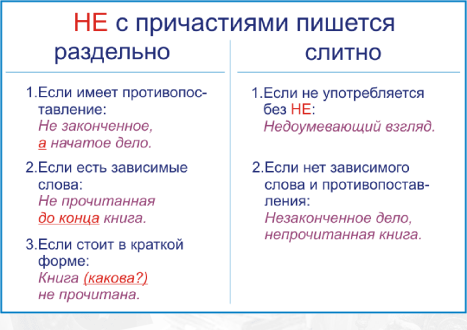 Заполнение недостающих элементов схем и таблиц
Алгоритм рассуждения
Текст - модель
Приемы интерактивного обучения
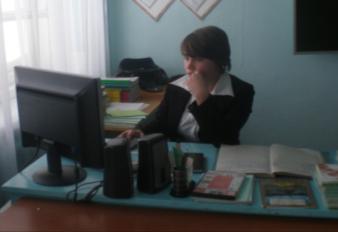 «ученик - компьютер»
   «ученик - ученик»
  «один – вдвоём - вместе»
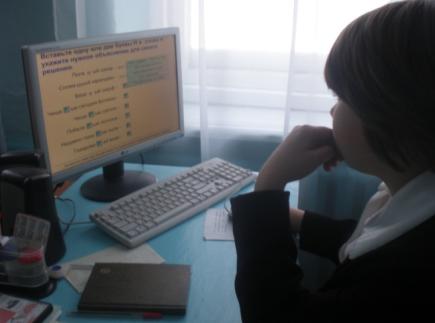 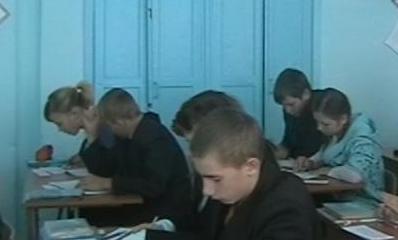 Нетрадиционные уроки
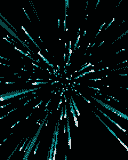 д
с
д
с
… мы укрепляем своё здоровье…
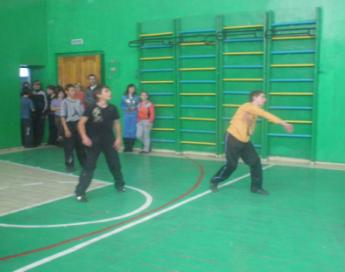 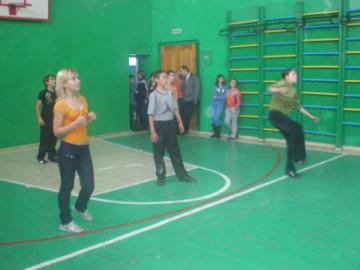 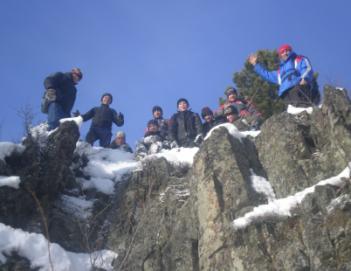 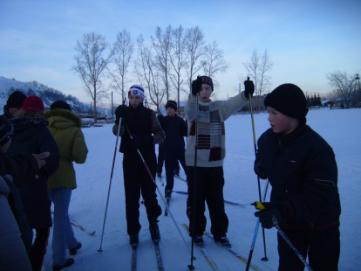 Спасибо 
за внимание!